МАДОУ  Д/С № 10 «Солнышко»
ПРЕДМЕТНО-РАЗВИВАЮЩАЯ СРЕДА 
	детского  сада

Воспитатель: Дьякова Татьяна.Александровна..
Территория детского сада № 10
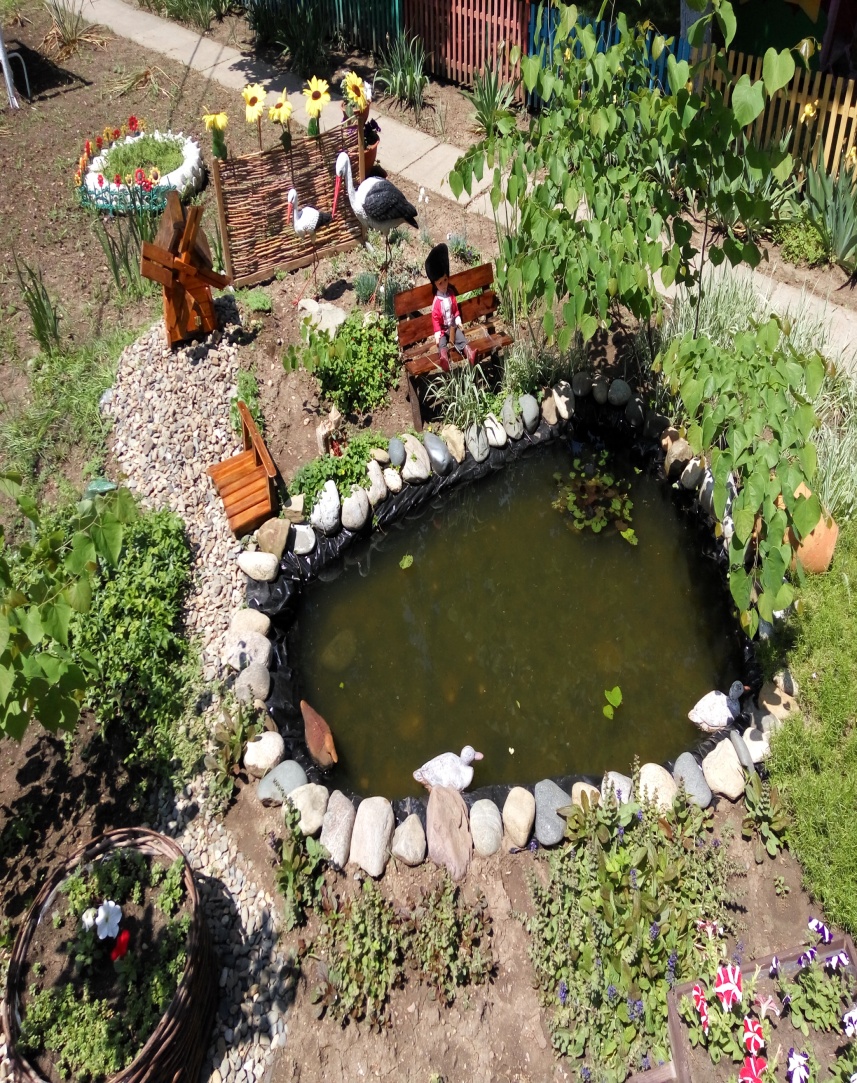 Как известно, основной формой
работы с дошкольниками 
и ведущим видом деятельности 
для них является игра. 
Именно поэтому мы, педагоги-практики, 
испытываем  повышенный интерес
 к обновлению предметно-развивающей 
среды ДОУ.
В группах детского сада созданы все условия для развития детей
Развивающая среда в беседках
Раздевалка.Мы двери в сказку открываем,И в нашу группу приглашаем!в раздевалке шкафчики.В них пальто и шарфики,Туфли, шапочки, ботинки,А на шкафчиках картинки!
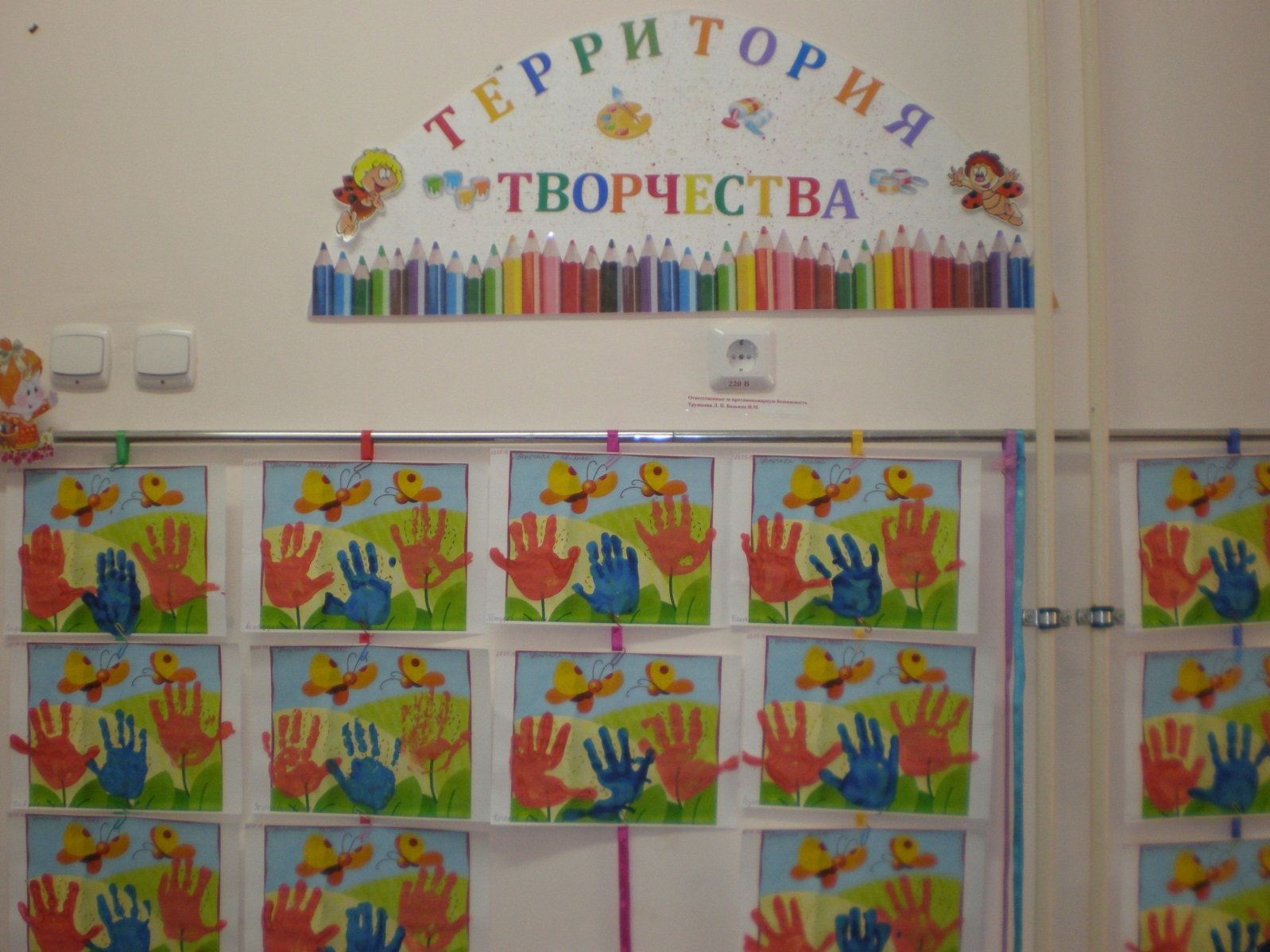 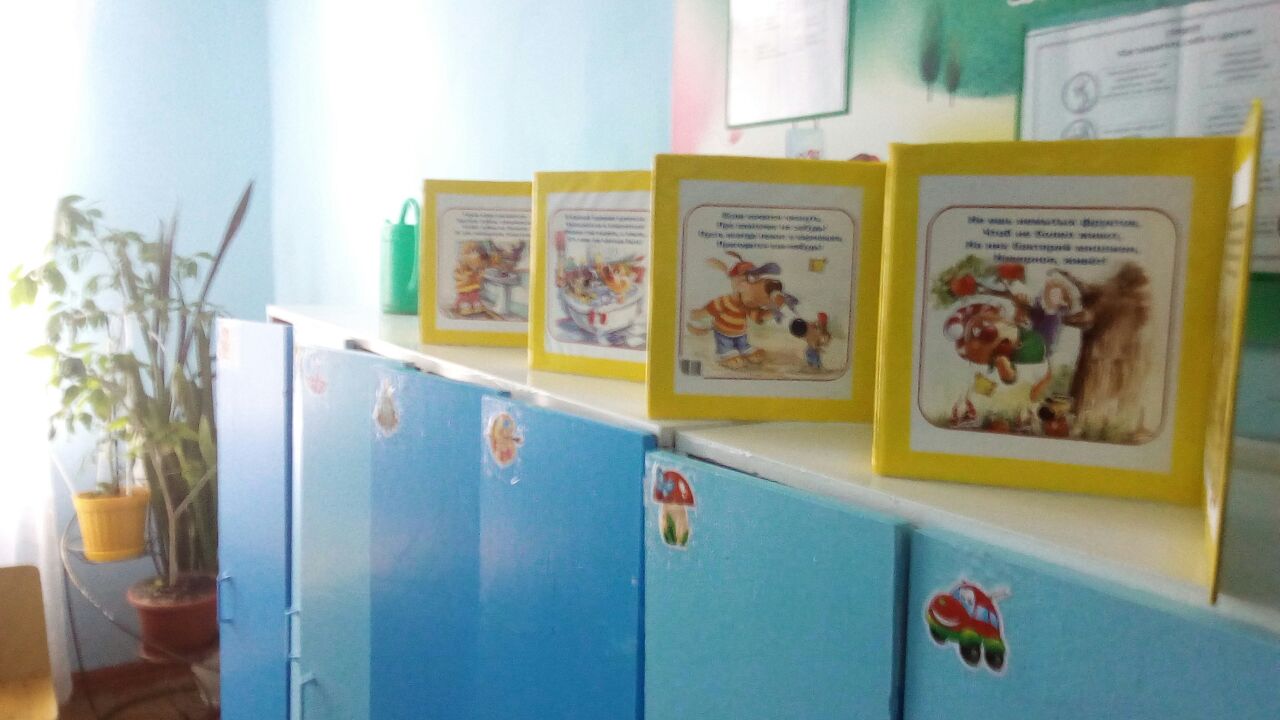 НАША ГРУППАВ НАШЕЙ ГРУППЕ ВСЕМ НА ДИВОИ НАРЯДНО И КРАСИВО!ОЧЕНЬ МНОГО ЕСТЬ У НАС ВСЁ ПОКАЖЕМ МЫ СЕЙЧАС.
Развивающая предметно- пространственная среда должна обеспечивать:
Возможность общения и совместной деятельности детей и взрослых.
Возможность двигательной активности детей.
Возможность для уединения.
Разнообразие материалов, оборудования, инвентаря в группеДолжна соответствовать возрастным особенностям и содержанию программы
Разнообразие материалов, оборудования, инвентаря в группе
Должна соответствовать возрастным особенностям и содержанию программы
МУЗЫКАЛЬНО-ТЕАТРАЛЬНЫЙ ЦЕНТР
ЦЕНТР КНИГИ.
ЧТО ЗА ЧУДО ЭТИ КНИЖКИ!
ОЧЕНЬ ЛЮБЯТ ИХ ДЕТИШКИ
РЕГУЛЯРНО ИХ ЧИТАЮТ
МНОГО ЗНАНИЙ ПОЛУЧАЮТ!
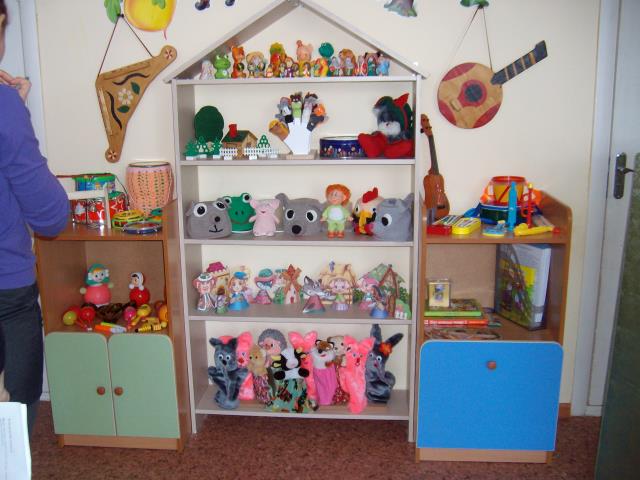 Музыкальный зал
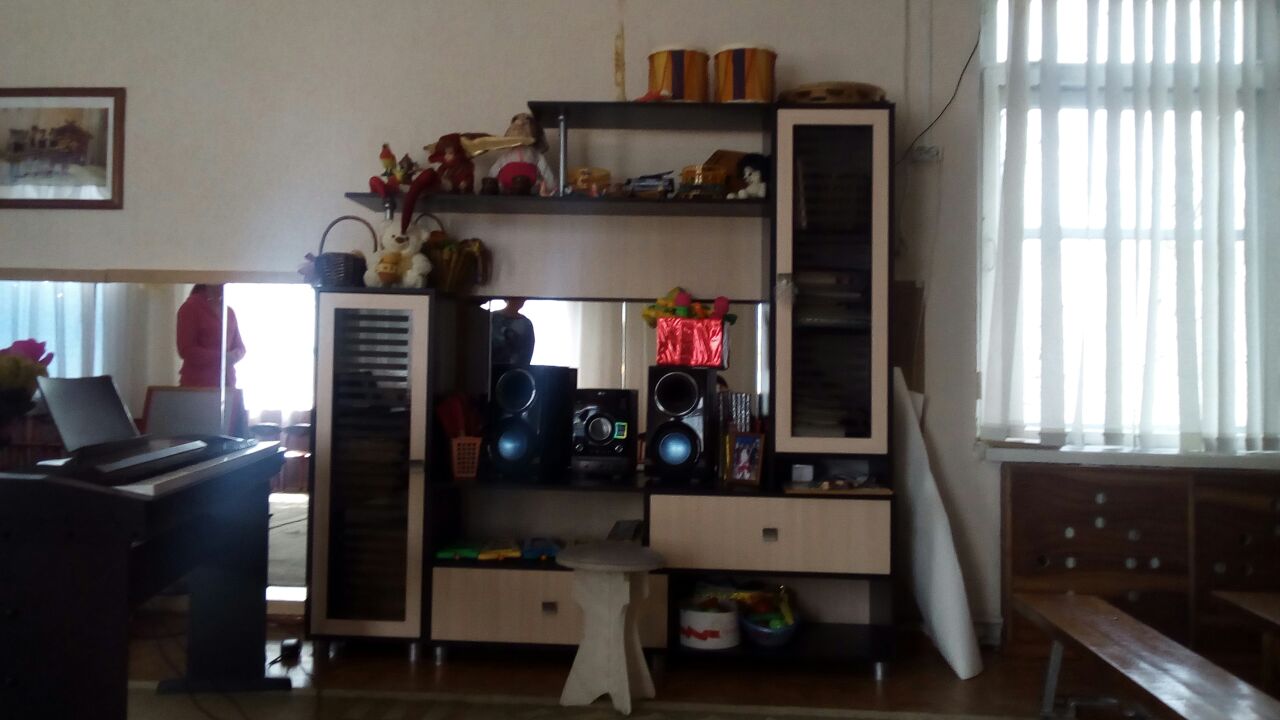 ЦЕНТР «УГОЛОК РАЗВИВАЮЩИХ ИГР»Есть в группе тихий уголок. Там тишина. Слышно сопенье…В нем совершенствует уменье В настольную игру игрок!
ИГРОВЫЕ ЦЕНТРЫ ДЛЯ ОРГАНИЗАЦИИ СЮЖЕТНО-РОЛЕВЫХ ИГР.
В игры разные играем,
Всех с собою    приглашаем!
Печь пирог, стол накрывать.
Уголок природы
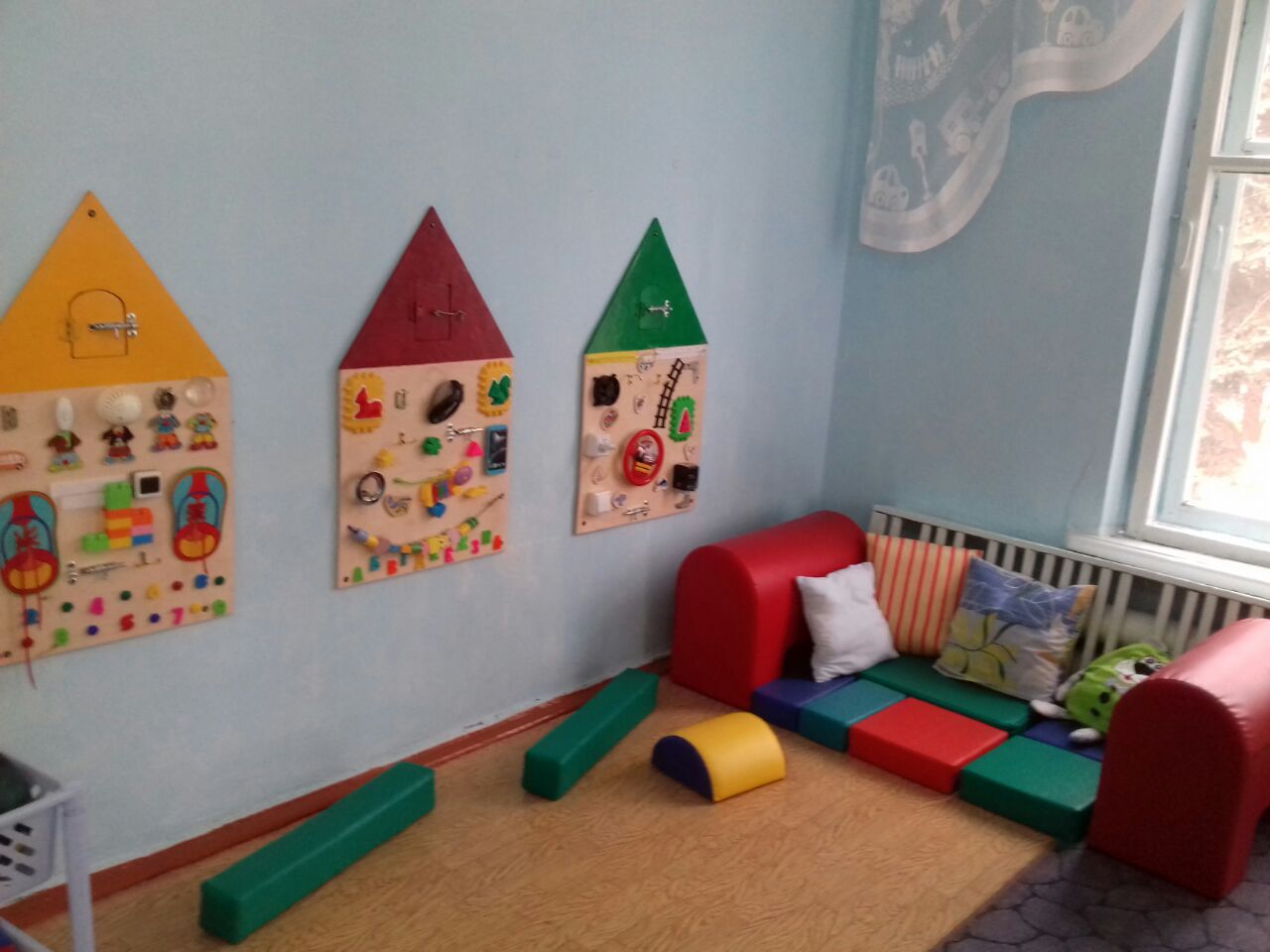 ЦЕНТР «УГОЛОК УЕДИНЕНИЯ» В уголке уединенияМожно в тишине побыть.Исчезнут все твои волнения,Ведь можно маме позвонить.
Особое значение уделяется обучению дошкольников правилам дорожного движения
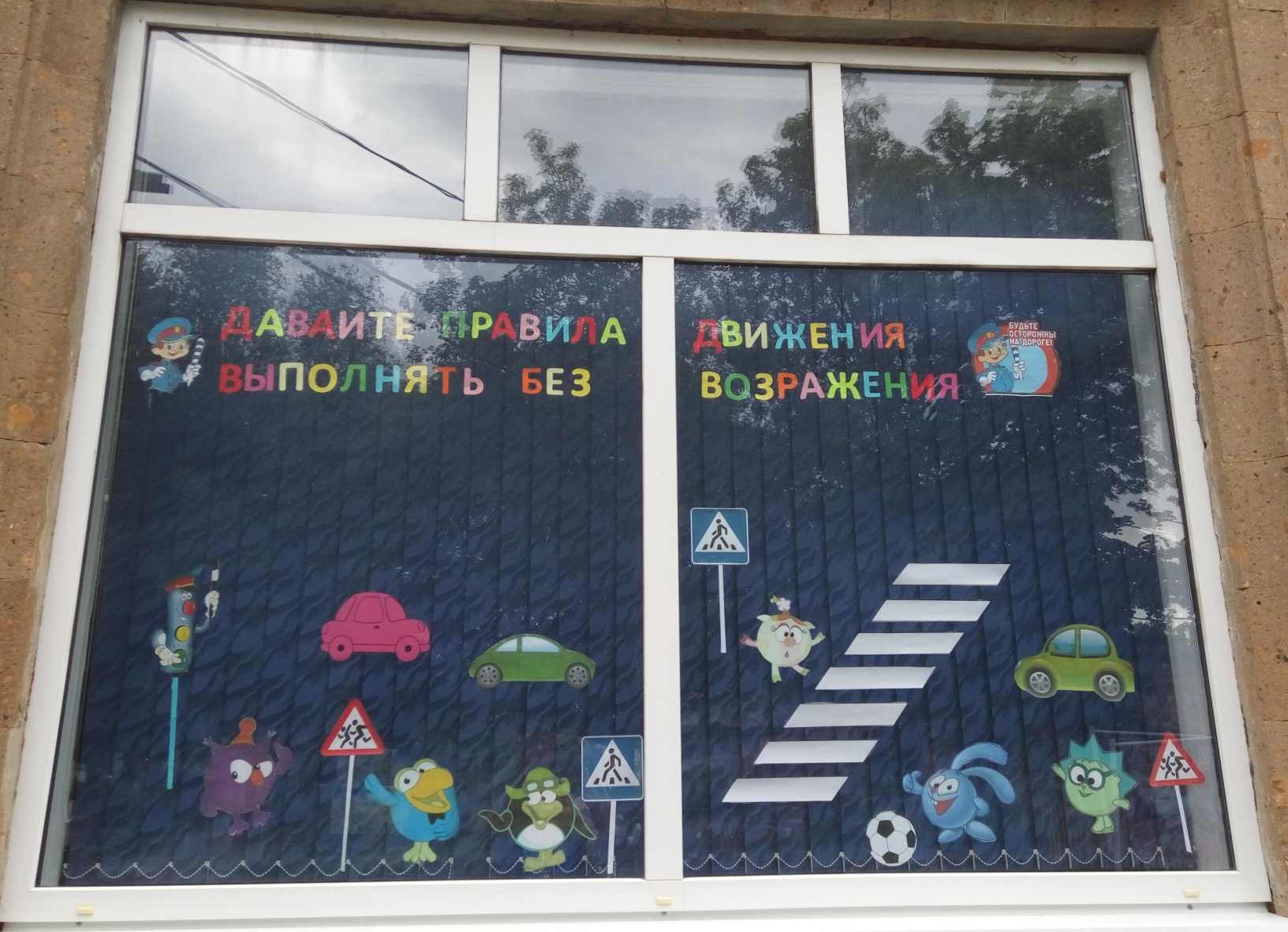 В детском саду  оборудован  Кубанский уголок:
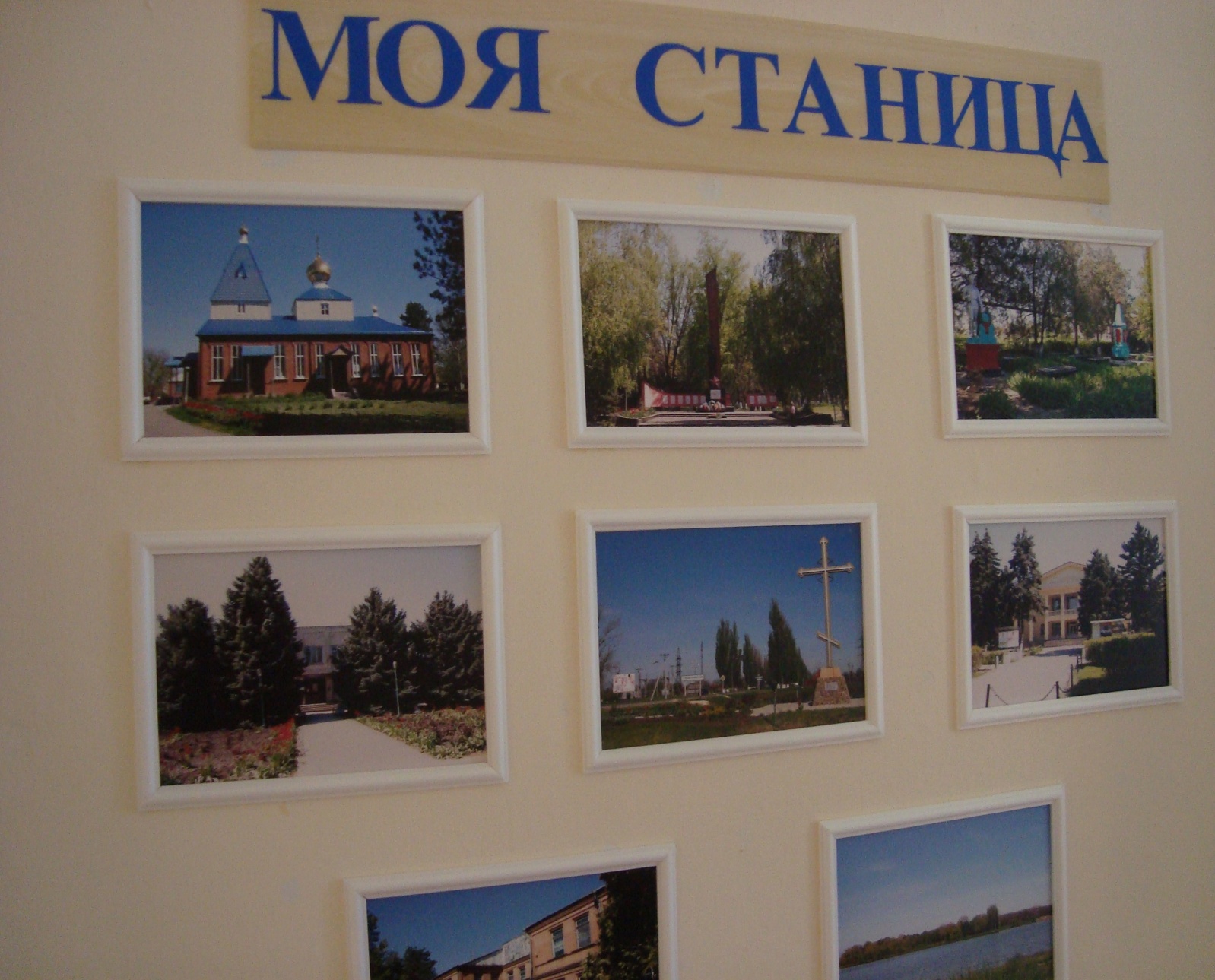 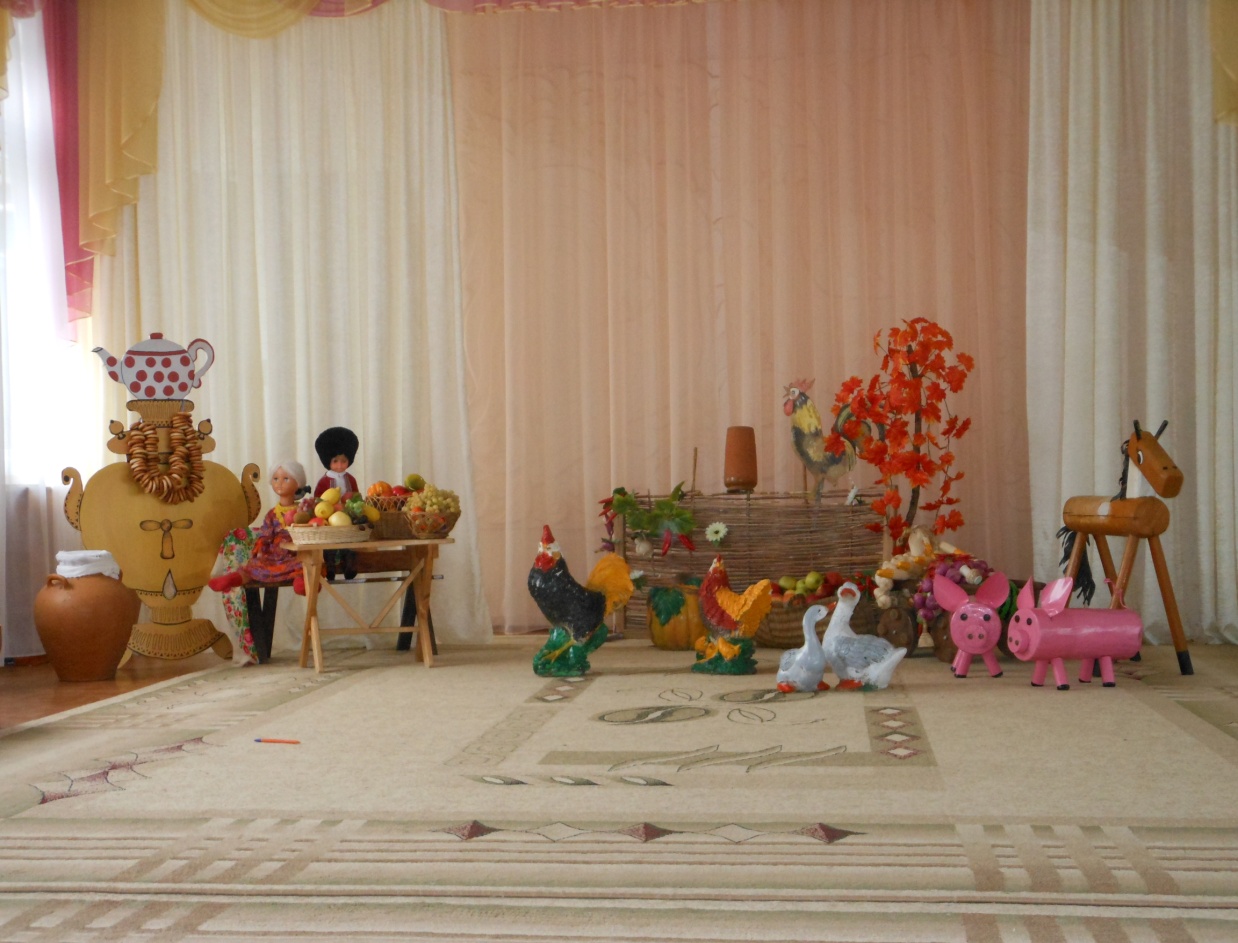 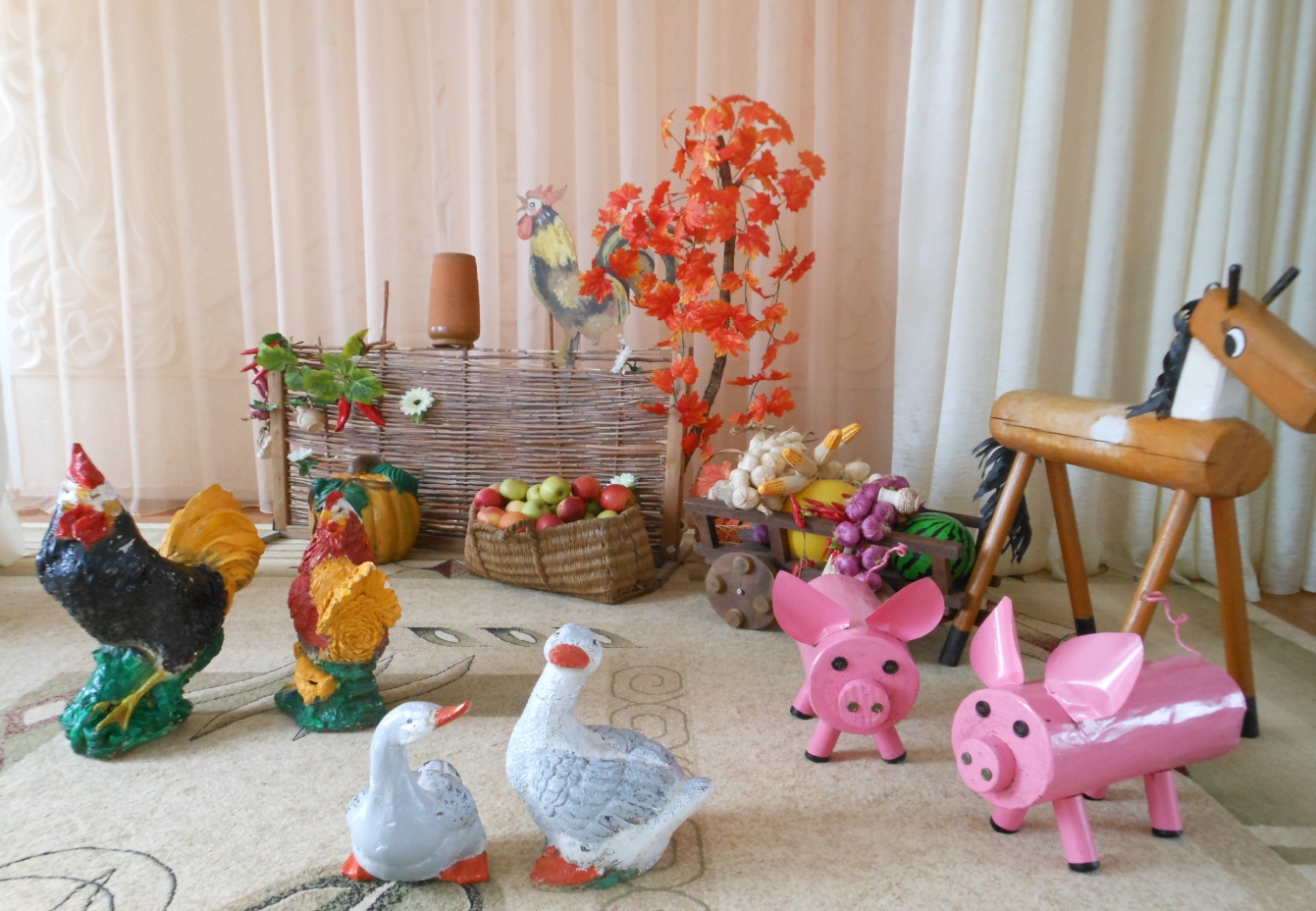 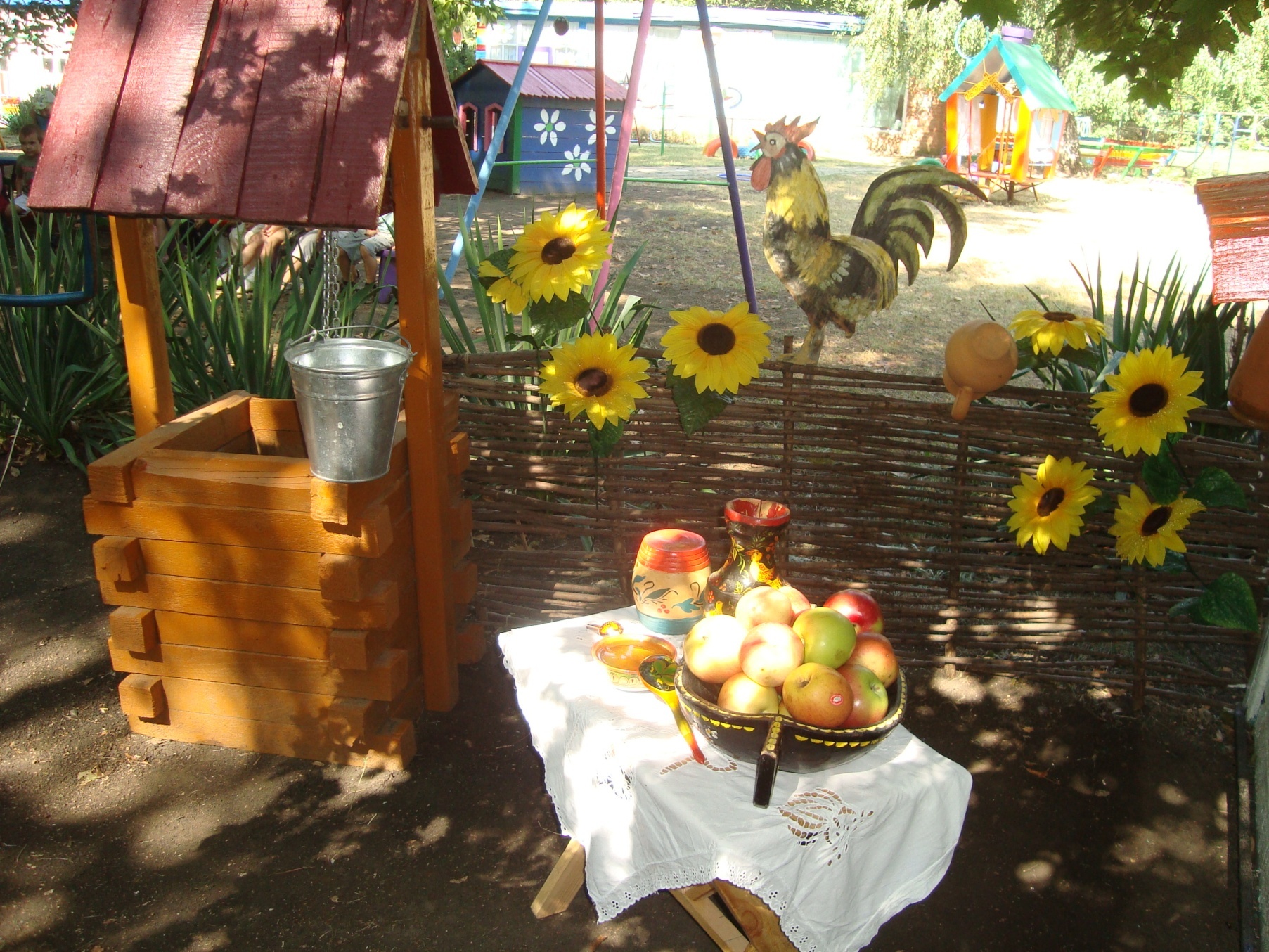 Группы вс мы показали,
О себе все рассказали.
Вас в гости  будем очень  ждать,
Нам есть еще, что показать!
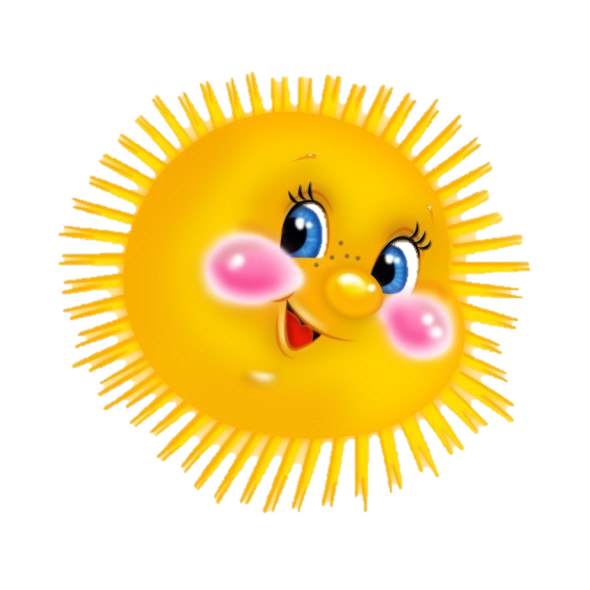 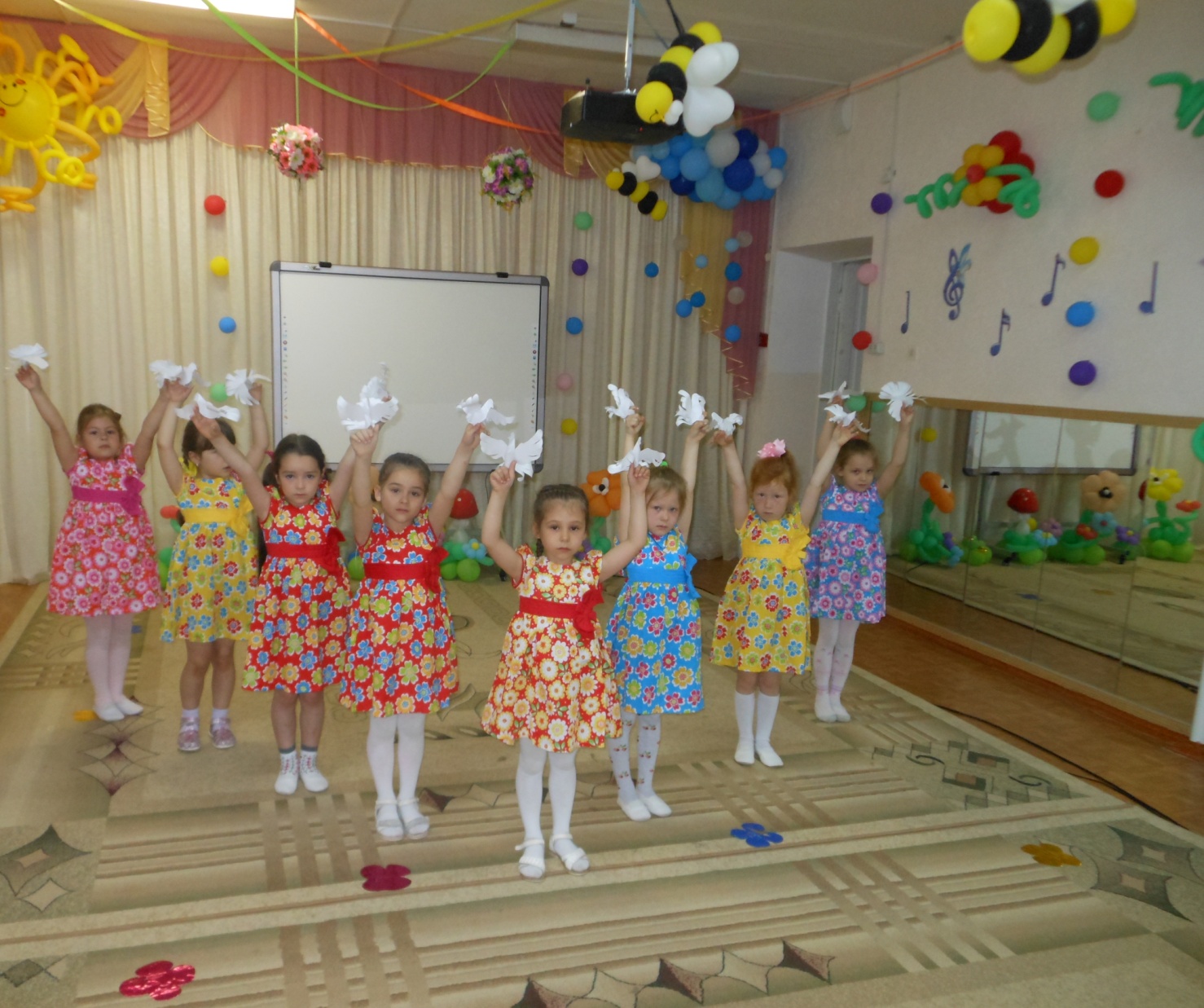 Спасибо за внимание!!!